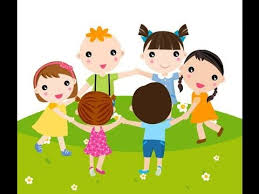 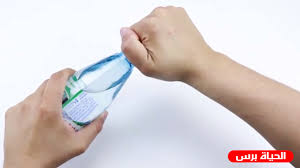 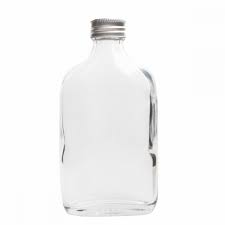 انشودة عن الحركات
https://www.youtube.com/watch?v=2LaIBgvzIRY
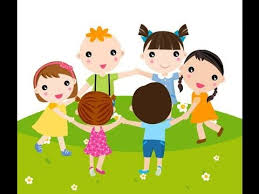 خطوات فتح غطاء بلاستيكي :
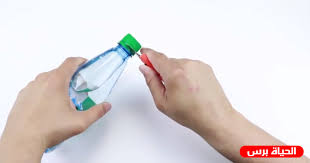 أمسك العلبة بشكل ثابت
1
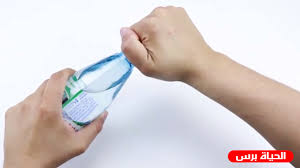 أمسك الغطاء بيدي الثانية وأدور يدي بقوة
2
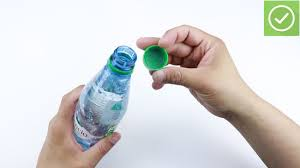 ارفع الغطاء البلاستيكي
3
لون الصورة:
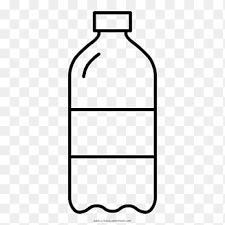 رتب الخطوات التالية :
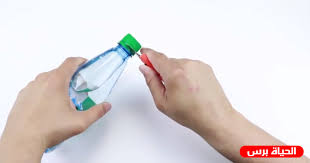 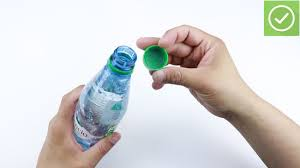 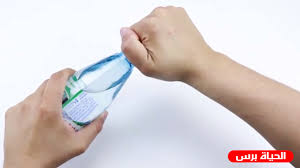